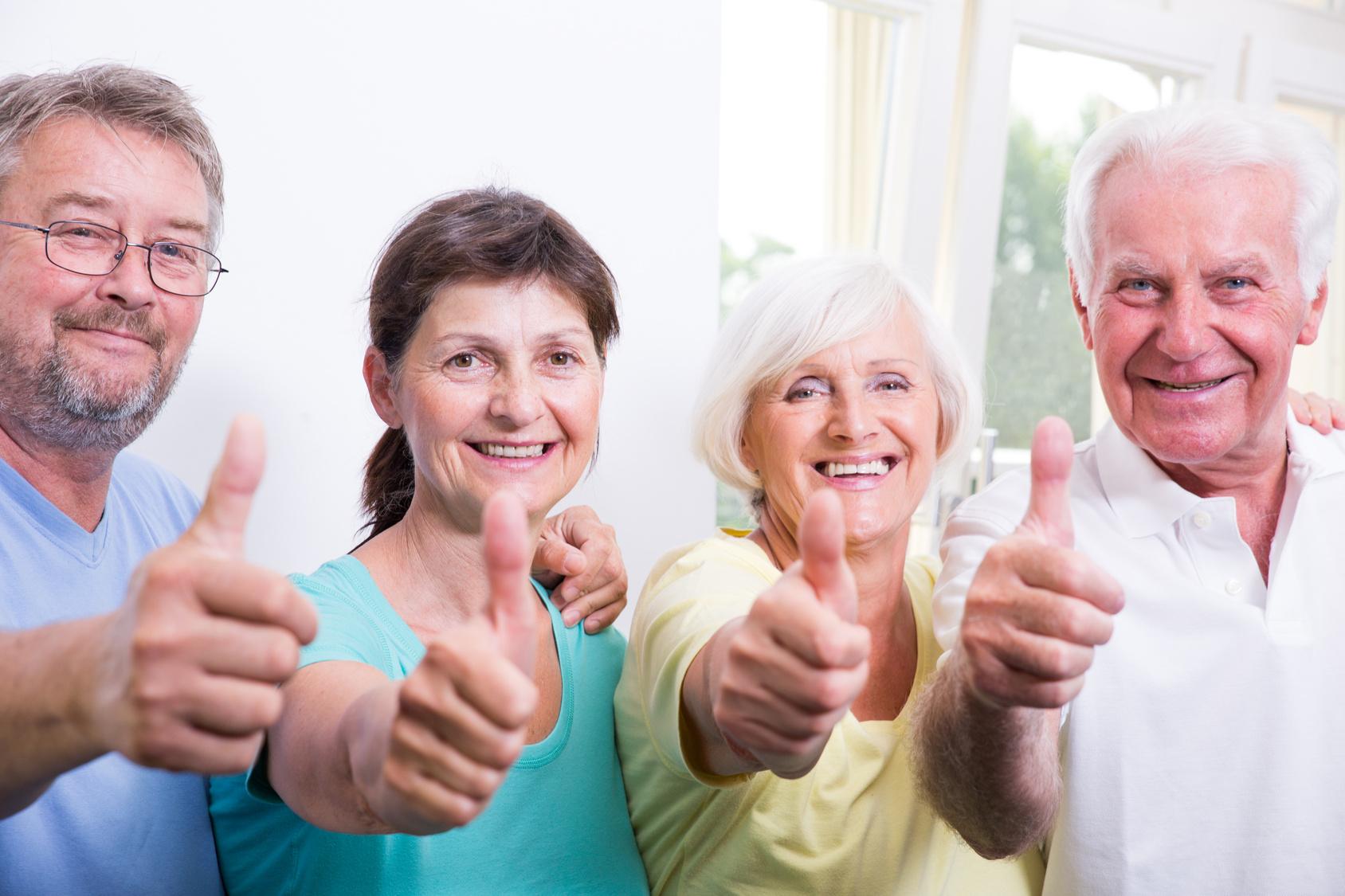 А жизнь продолжается
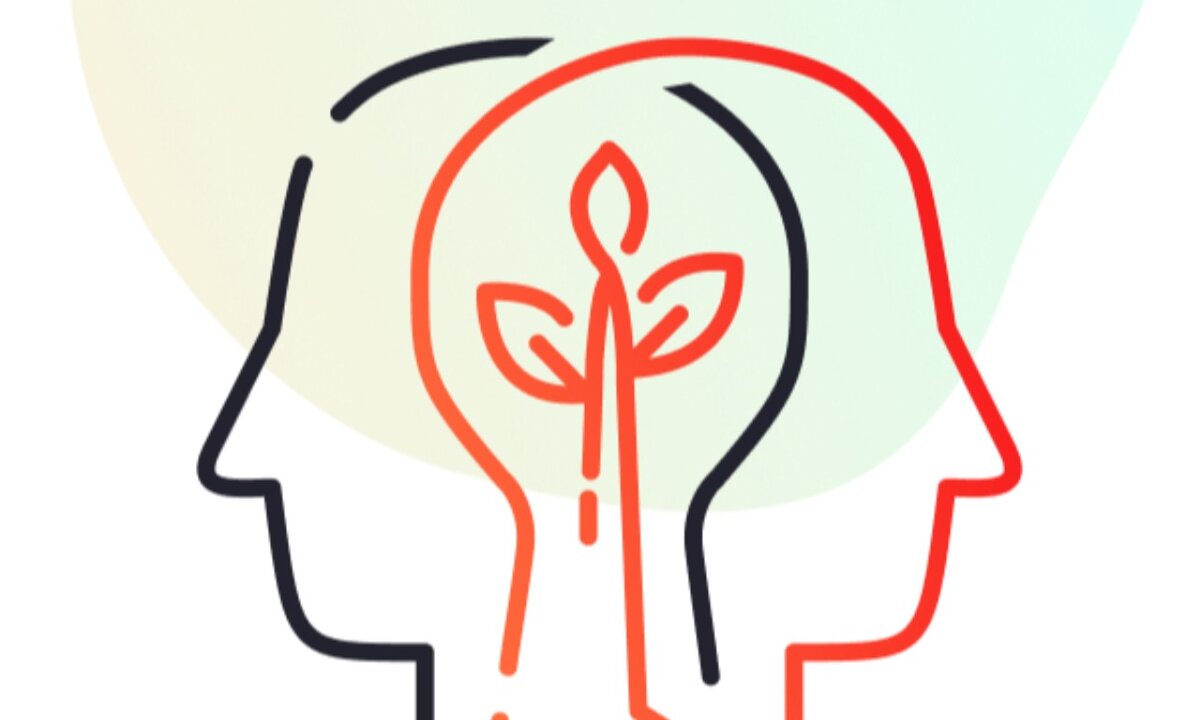 Елена Владимировна Фатова,
психолог СОГБУ 
«Вяземский ДИПИ»
2024
Третий возраст
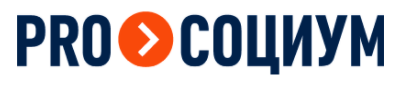 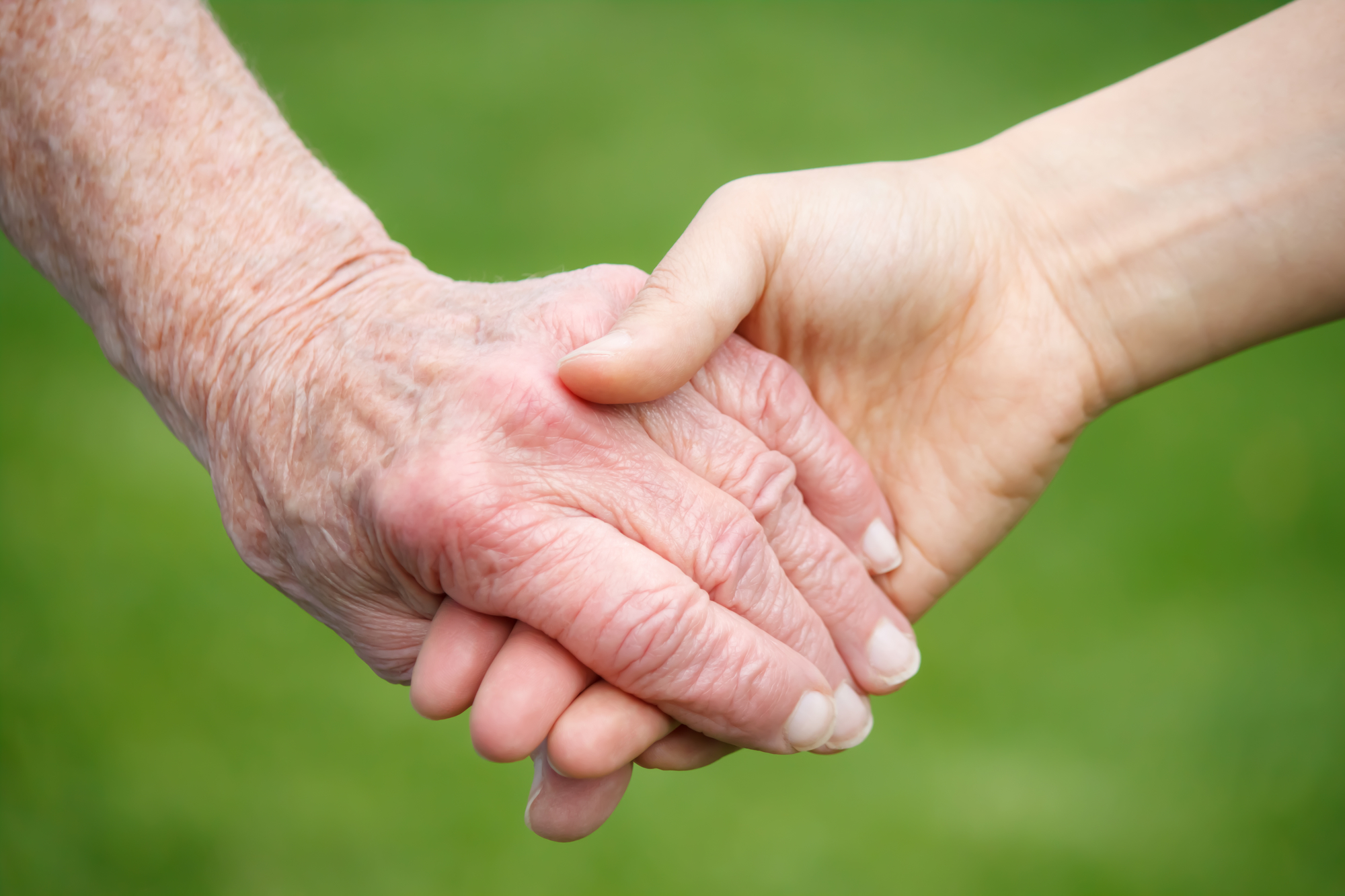 У сердца не бывает морщин
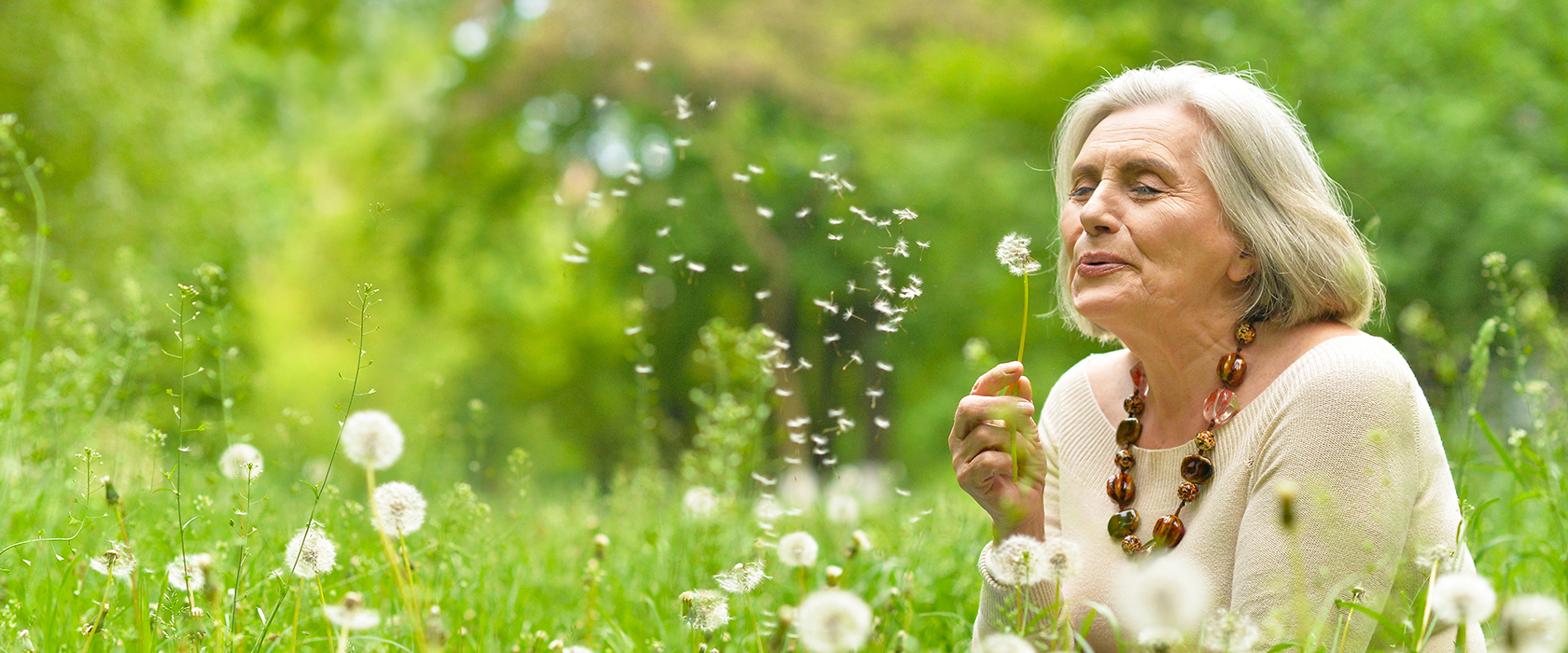 Красоты вокруг столько, сколько вы способны это заметить …
УДОВОЛЬСТВИЕ
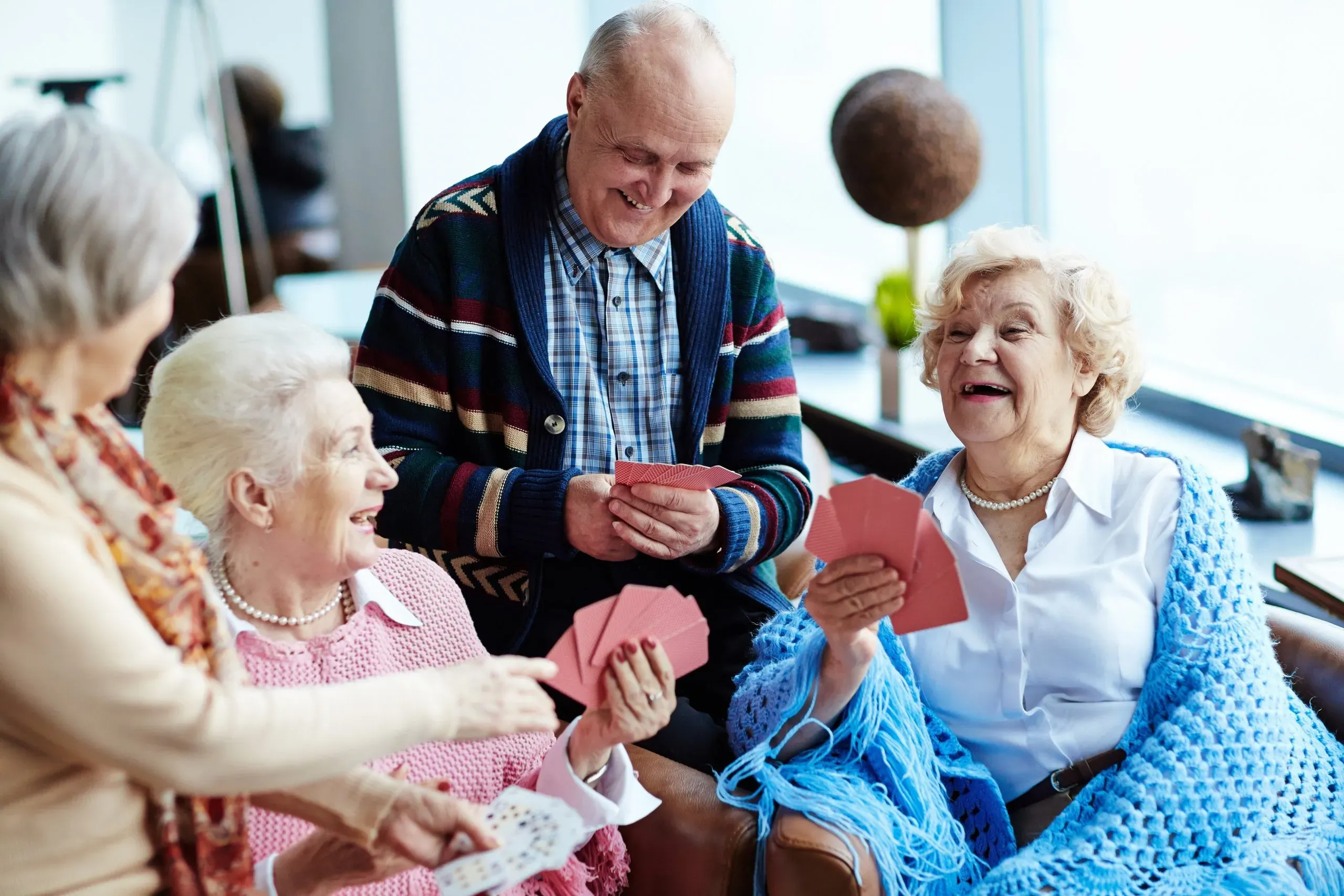 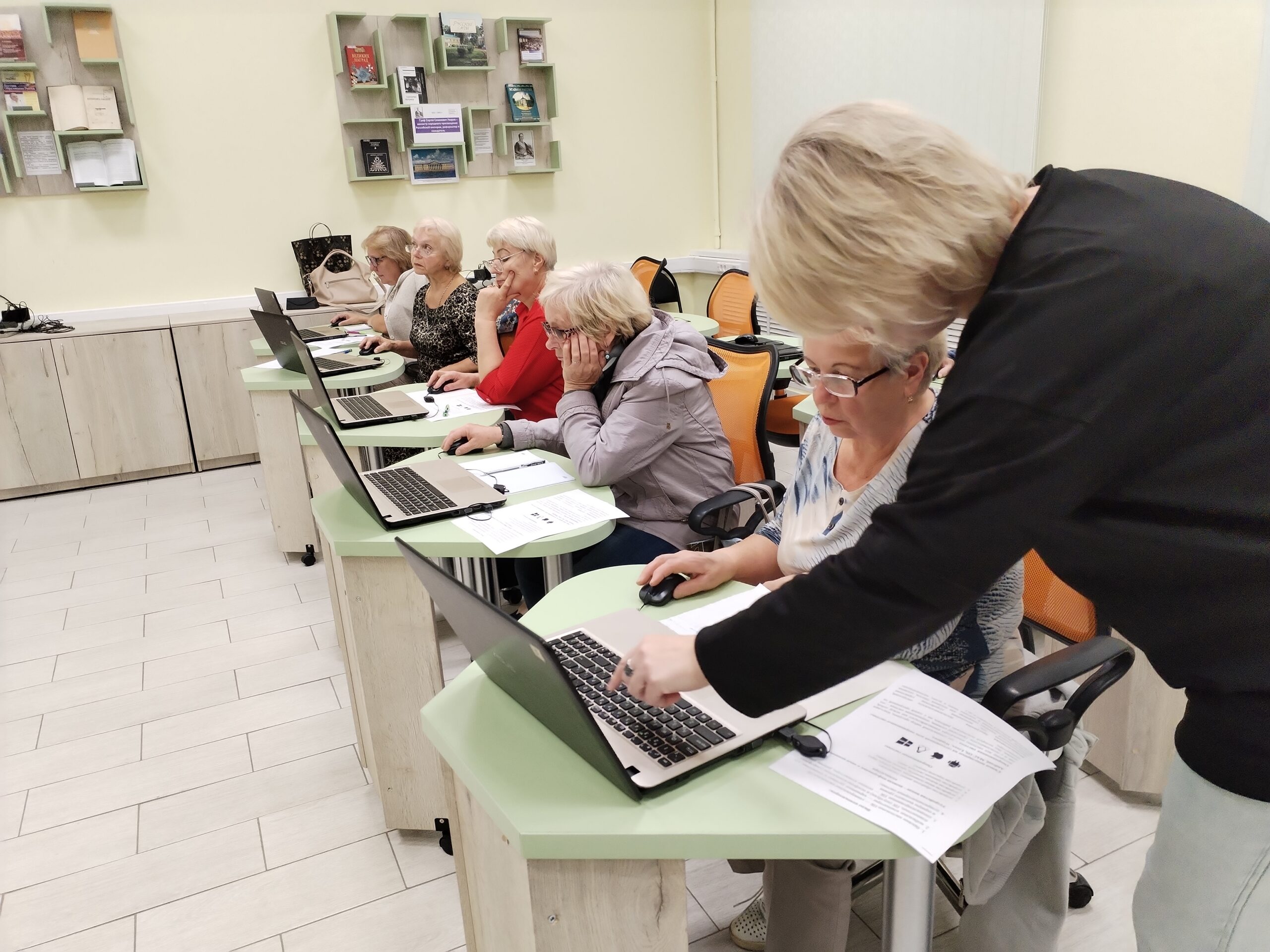 Ключевое слово
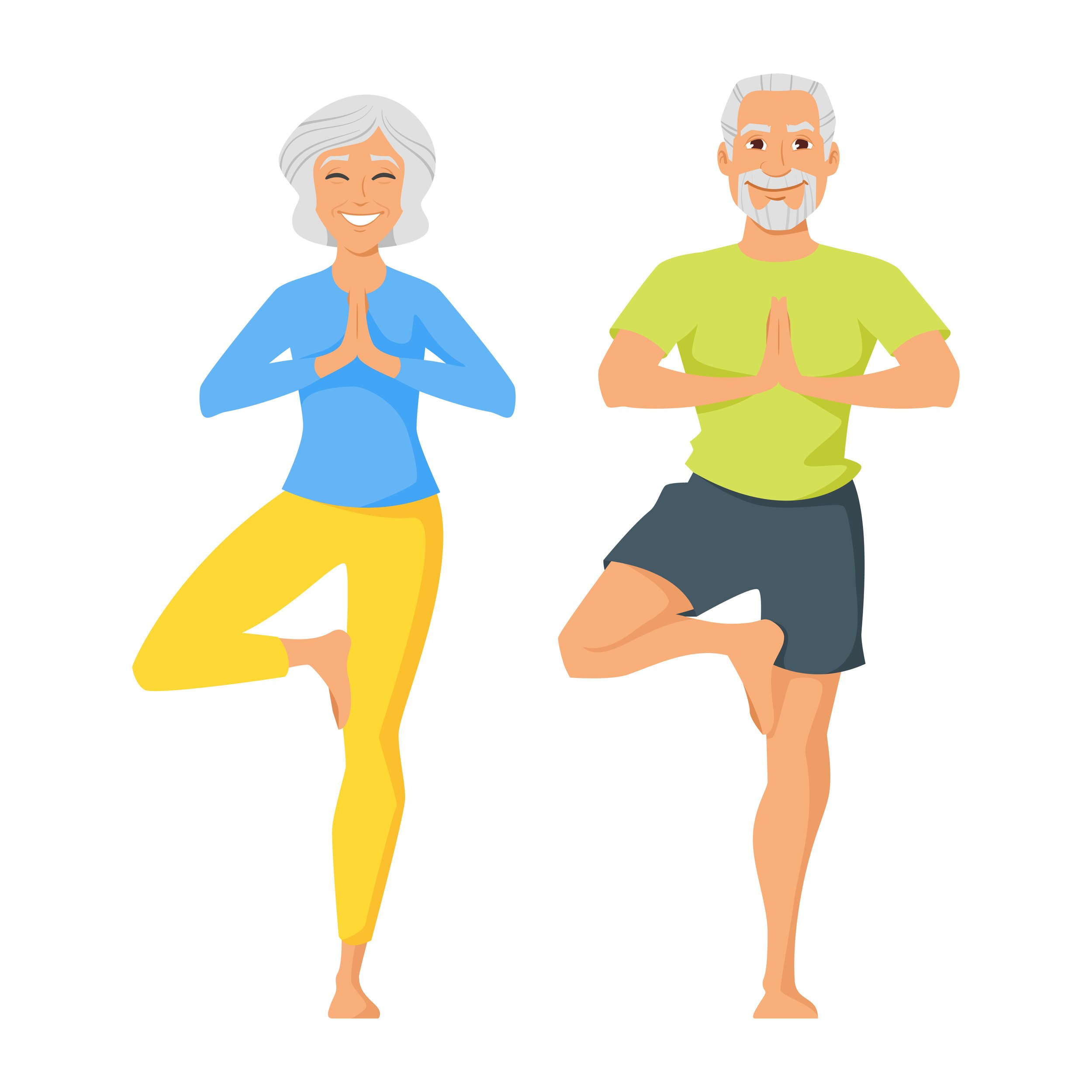 Способ 1. Замедлите дыхание
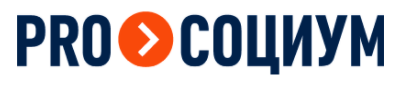 Закройте глаза  и наблюдайте за дыханием на кончике носа.
 Концентрируйтесь на «ощущении» выдыхаемого воздуха.
 Старайтесь ни о чём не думать. Представьте, что ваши мысли – это машины, проезжающие по дороге, а вы – наблюдатель.
 Попробуйте дышать и задерживать дыхание по комфортному счёту, так вы вернёте привычный ритм сердца.
Способ 2. Переключите внимание на тело
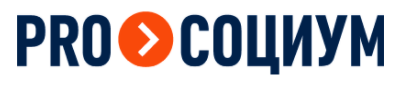 Не обязательно заниматься спортом!

Танцуйте
Принимайте душ
Занимайтесь рукоделием
Растирайте ладони и пальцы
Кричите или громко пойте
Потопайте, попрыгайте
Массаж или самомассаж

ГЛАВНОЕ! Не делайте ничего травматичного и не    доводите до крайности. Прислушивайтесь к своему телу

УДОВОЛЬСТВИЕ!!!
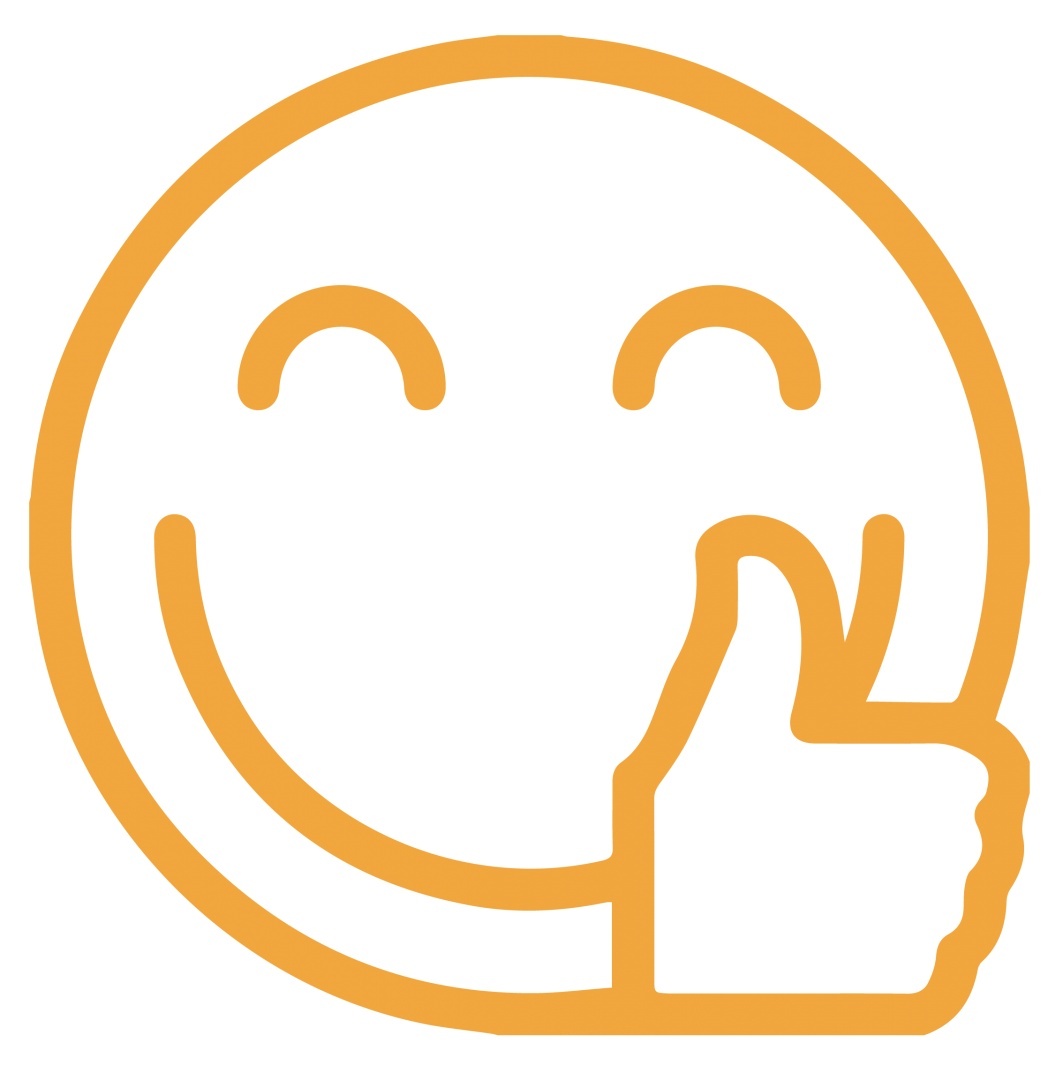 Способ 3. Попробуйте заземлиться
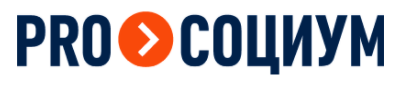 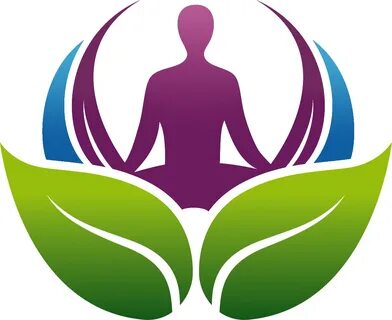 1. Встаньте или сядьте с прямой спиной.

2. Закройте глаза и сфокусируйтесь на своих стопах.
3. Ощутите температуру и поверхность, которой они касаются.
4. Постепенно переместите свое внимание вверх по всему телу, стараясь ощутить каждую его часть с ног до головы
Способ 4. Активизируйте другие части мозга
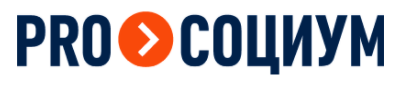 Удовольствие!
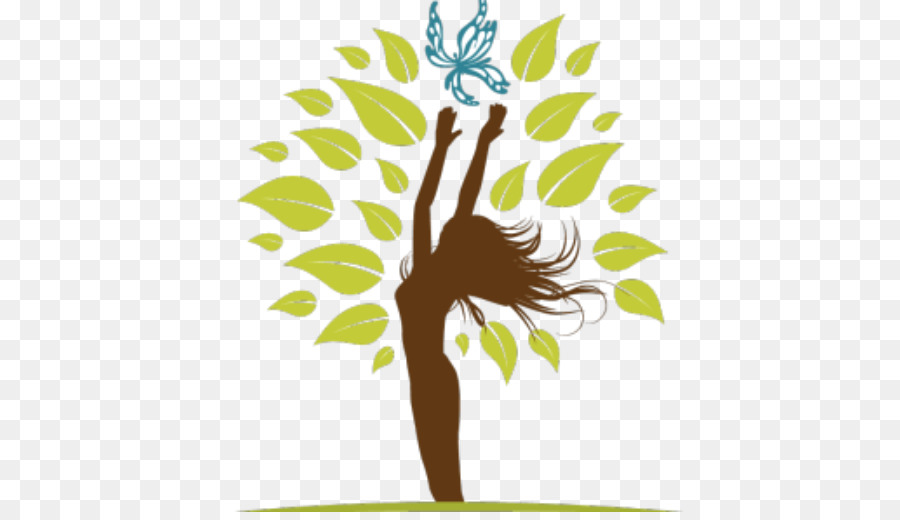 1. Включите фильм

2. Почитайте книгу
3. Поговорите с близким человеком.
4. Начните изучать иностранный язык, умножать в уме двузначные числа (как минимум).
5. Начните рисовать, учитесь играть на новом инструменте…
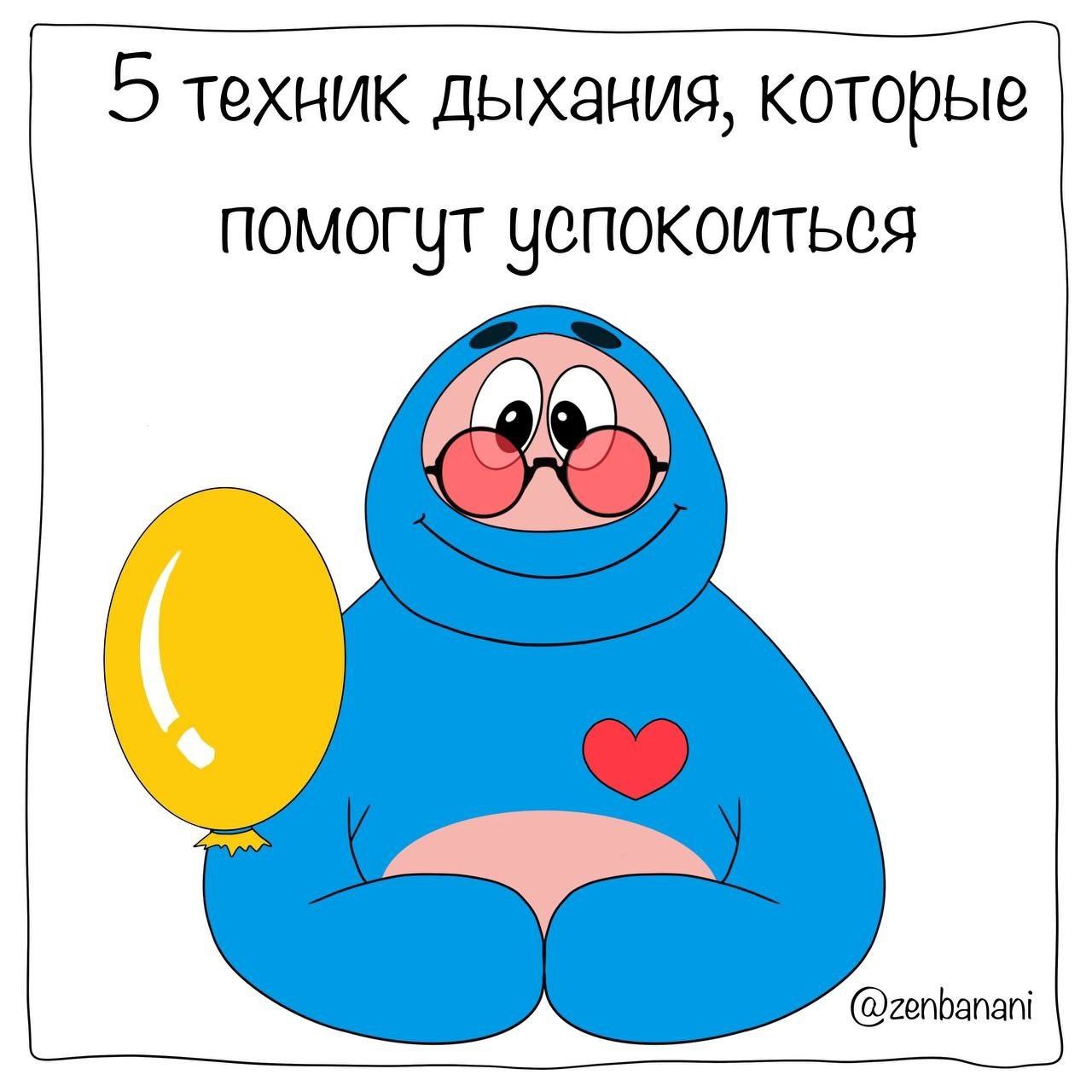 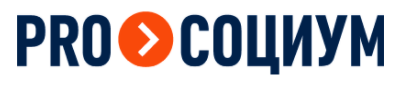 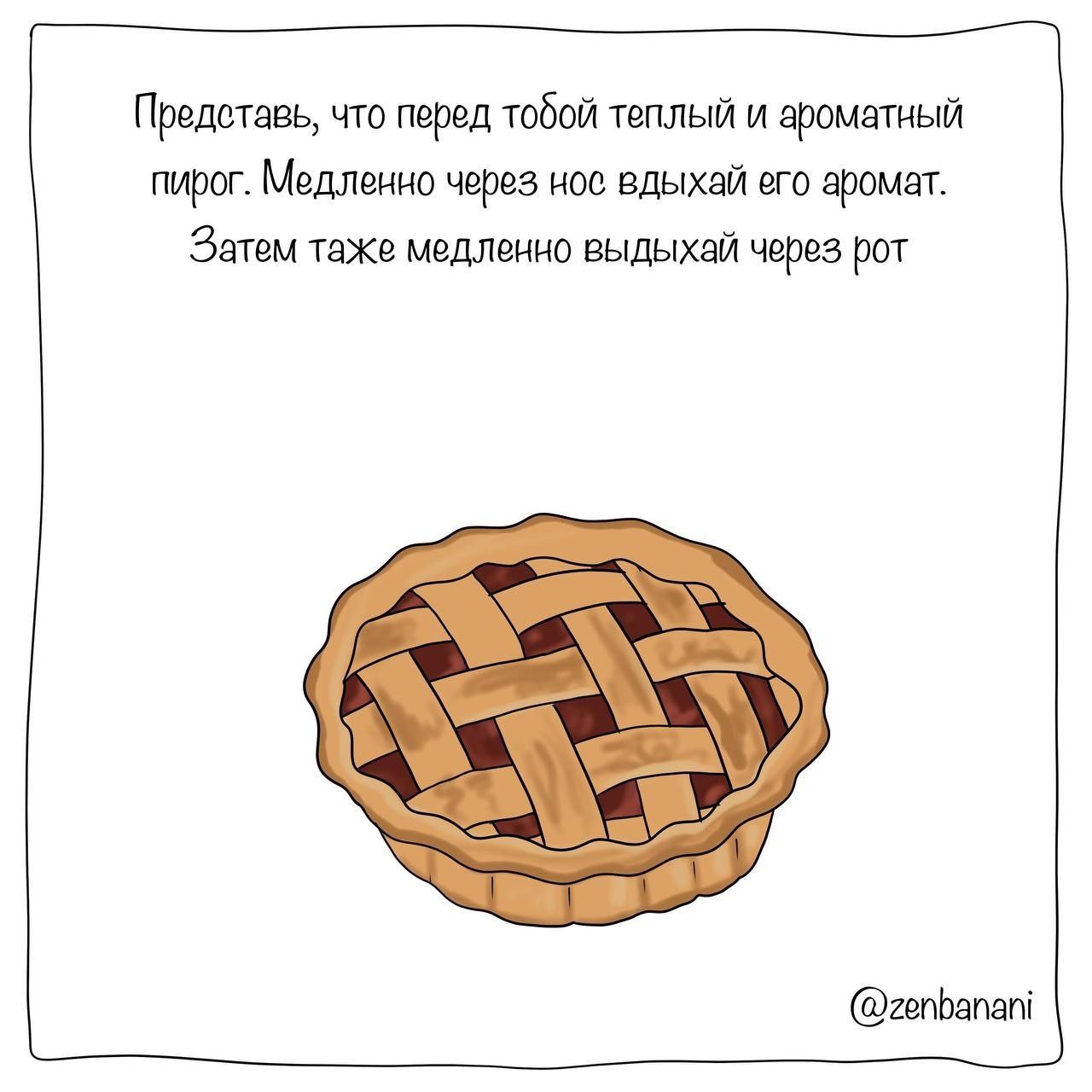 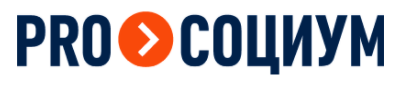 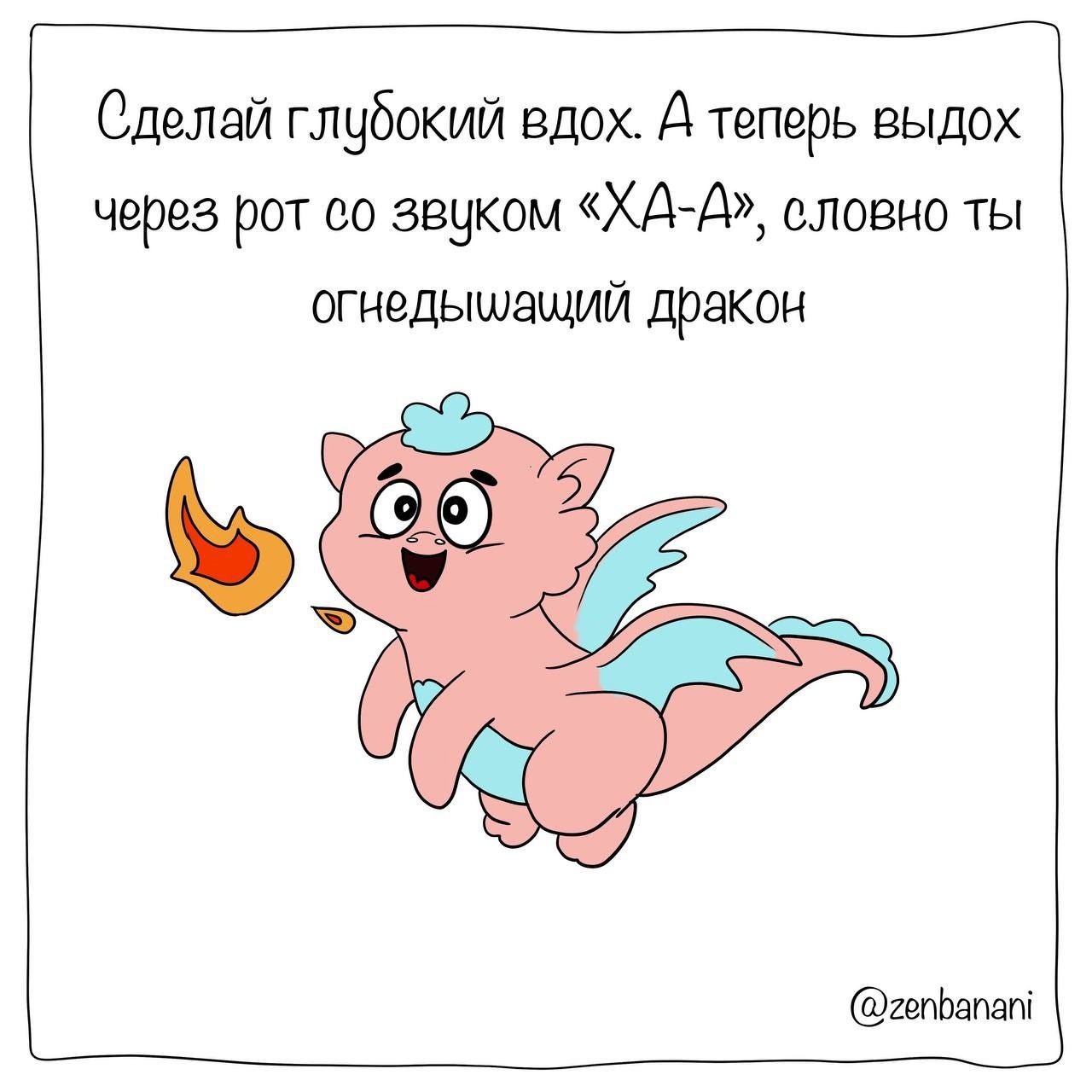 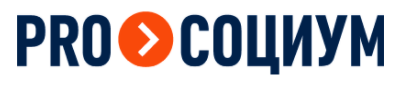 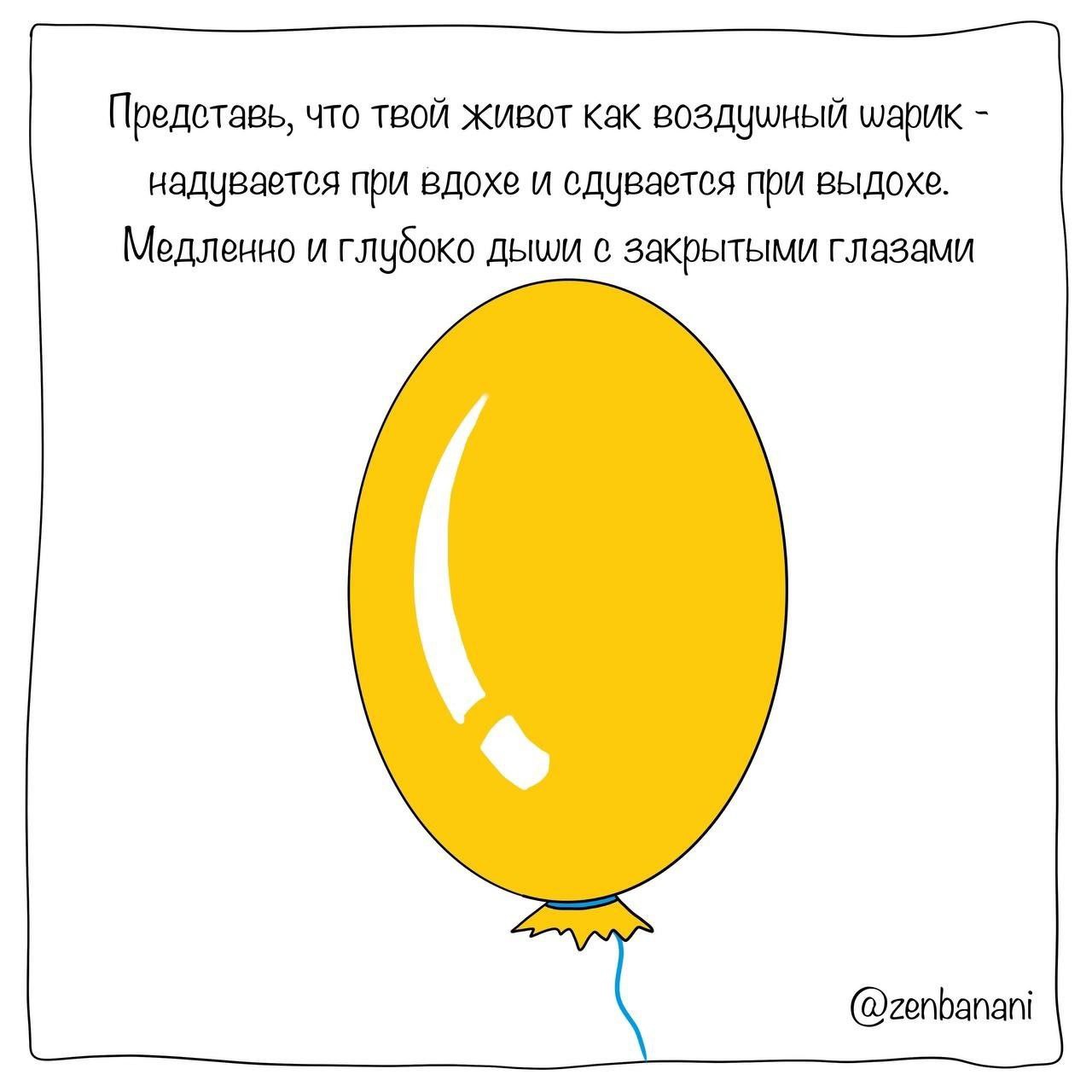 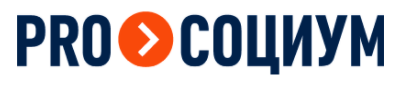 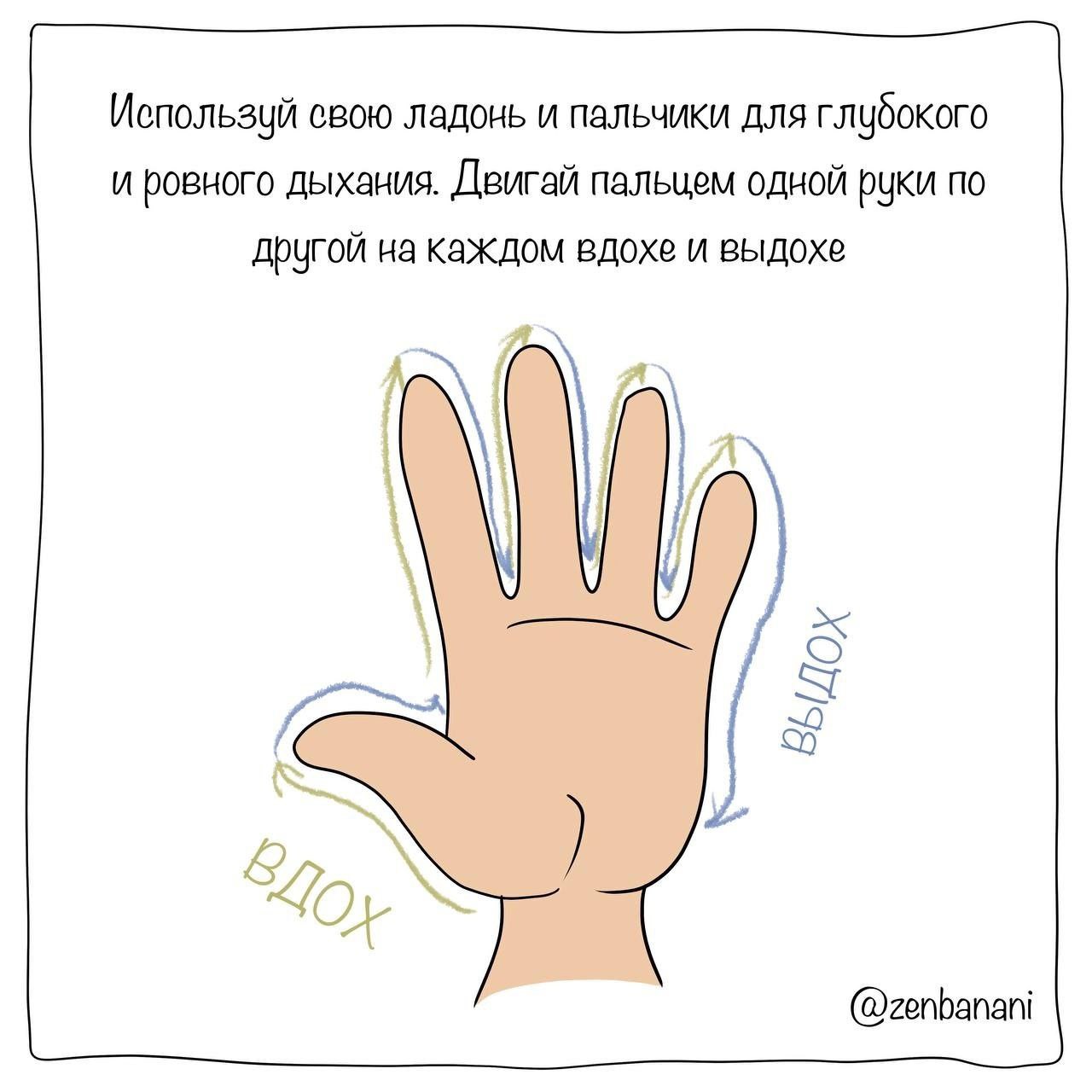 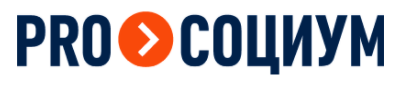 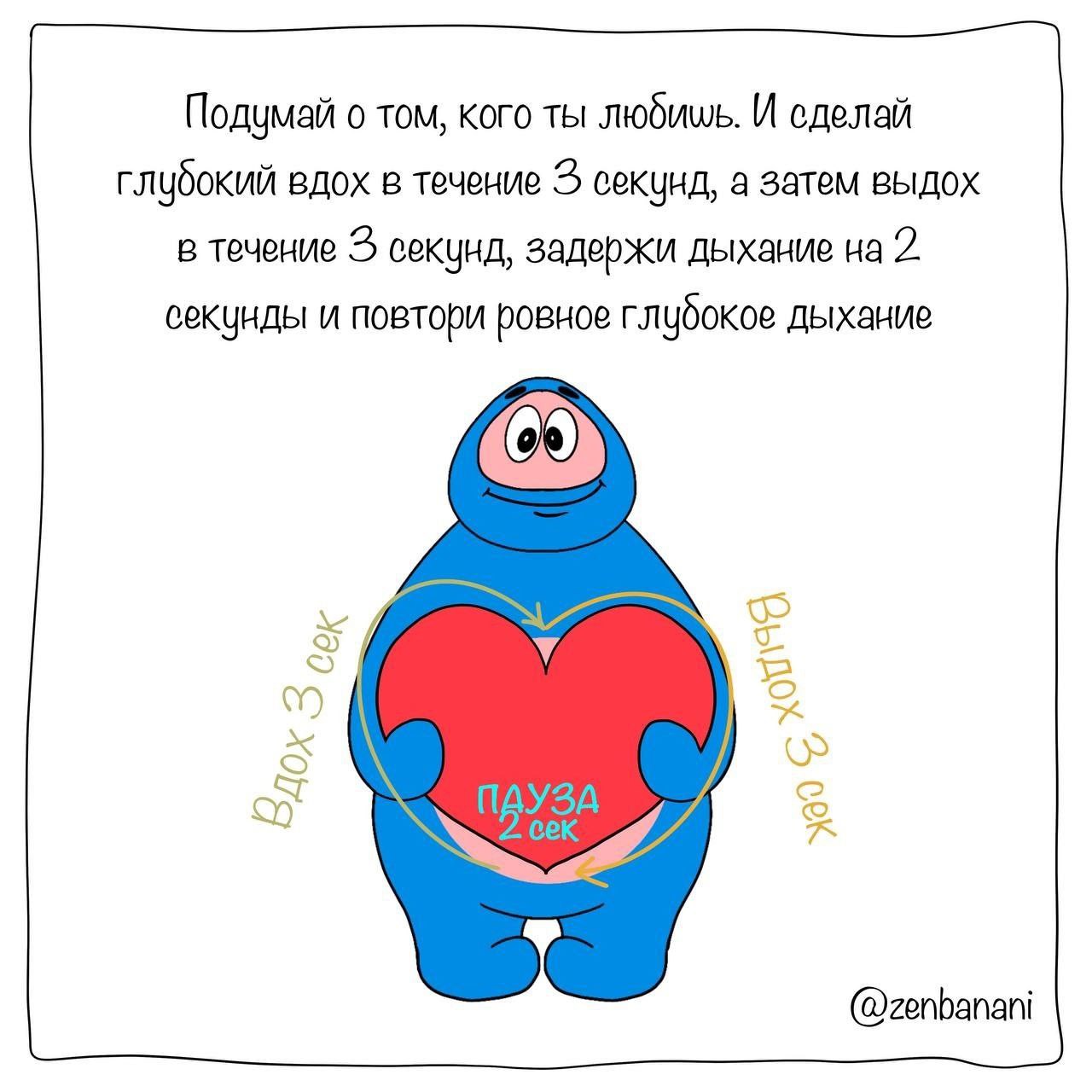 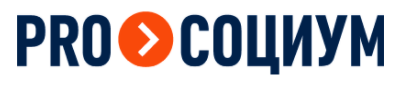 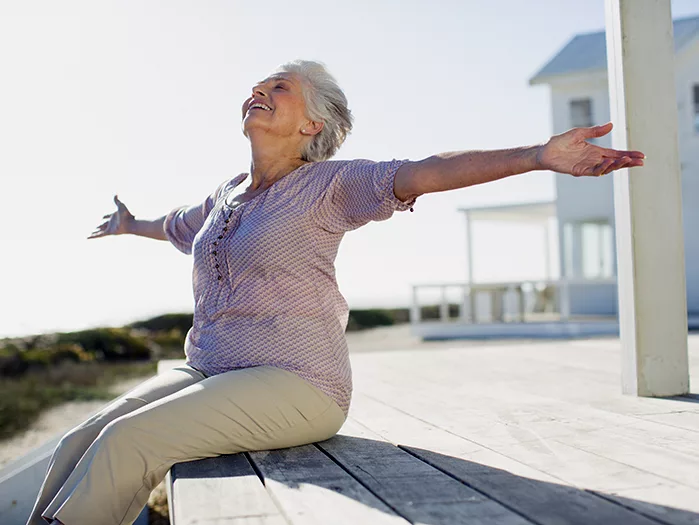 Спасибо за внимание!